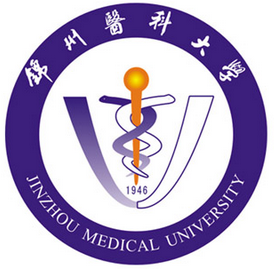 College of International Education
    Jinzhou Medical University
汉  字  书  写 3
汉  字  书  写
Annie
复习
Review
汉字的派生笔画
The derived Strokes
The writing of new characters
汉字的书写
_
1.横折  héng zhé     Horizontal Turning
A horizontal turning begins with a horizontal stroke from left to right,then turns down at a right angle.
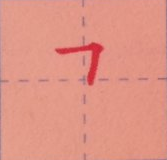 _
2.竖弯  shù wān     Vertical Turning
A vertical turning is writen from top to bottom with a right turning or a short curve without being broken.
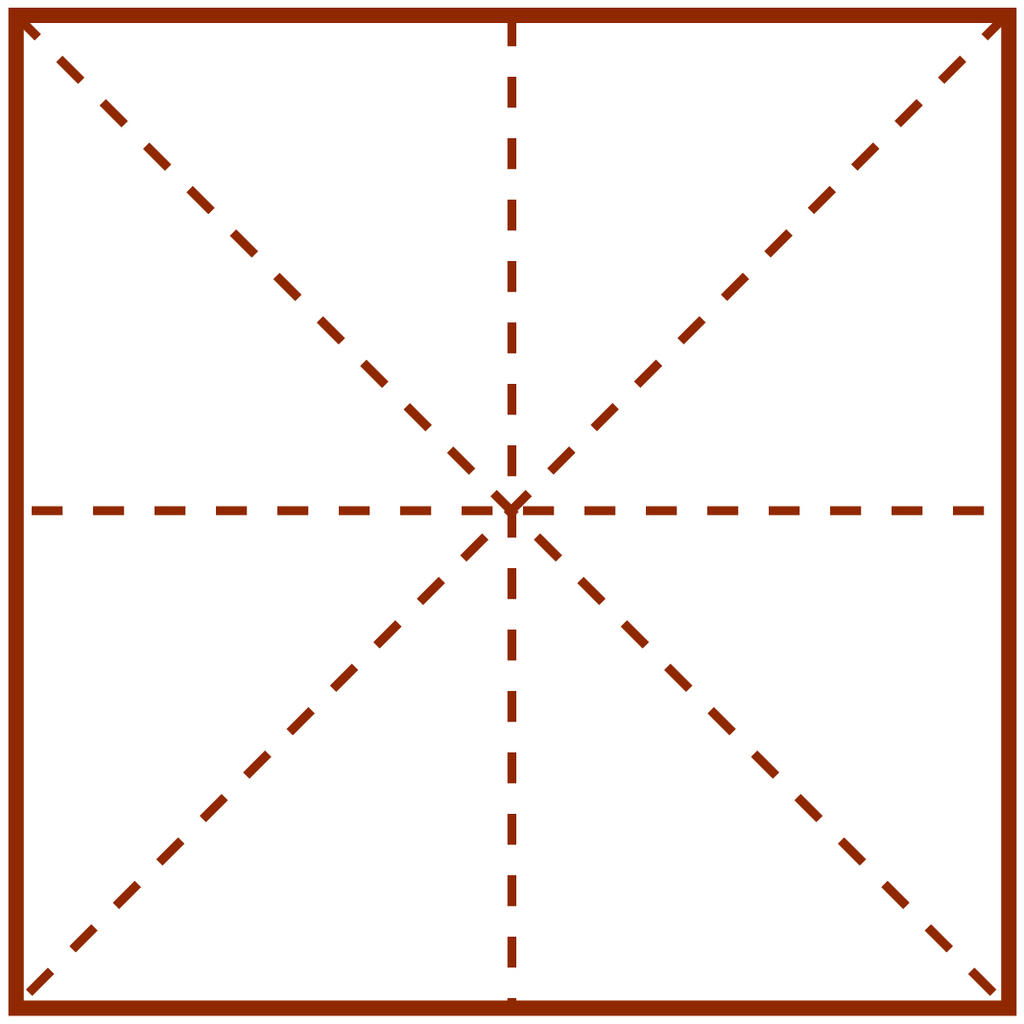 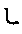 乚
_
3.竖弯钩  shù wān gōu     Vertical Upward Turning
A vertical upward turning is writen from top to bottom, then turning upward without being broken.
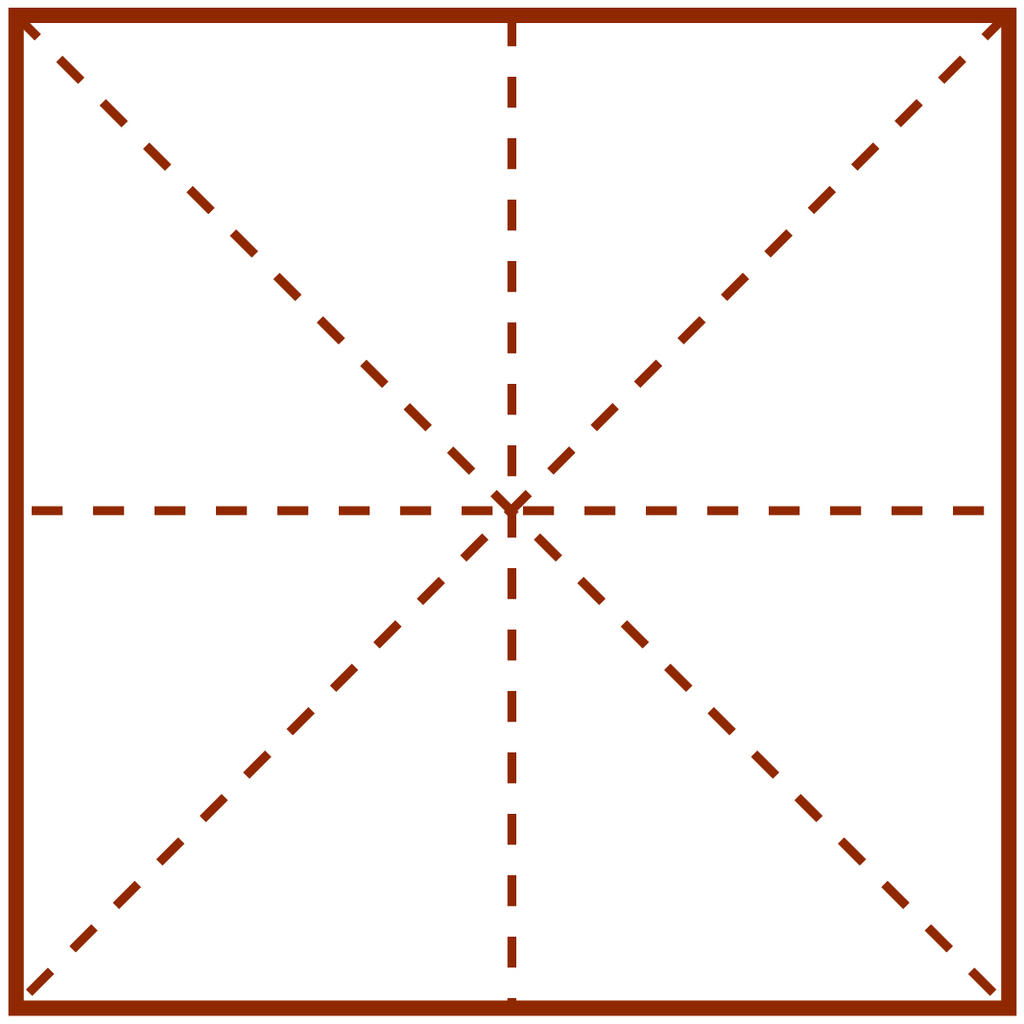 乚
4.横折弯钩  héng zhé wān gōu     
                     Horizontal Bending with an Upward Hook
_
The horizontal bending with an upward hook begins with a line written from left to right before its bending at a right angle ended with a rising hook on the right .Although changed in various directions,the whole stroke should be completed without being broken.
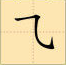 _
5.撇点   piě diǎn      Left-falling Dot
A left-falling dot begins from the top right,then turns to the left,and bends to the right without being broken.
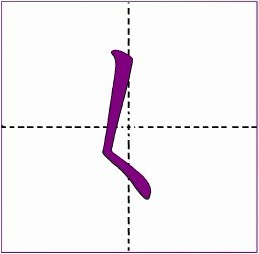 6.横撇   héng piě     Left Horizontal Falling
A left horizontal falling starts from left to the right and continues its lower part by turning to the left without being broken.
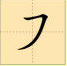 Study New Strokes
_
才     了     我     心     买
_
1.竖钩  shù gōu     Vertical Hook
A vertical hook is written from top to bottom with a left upward hook.
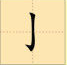 _
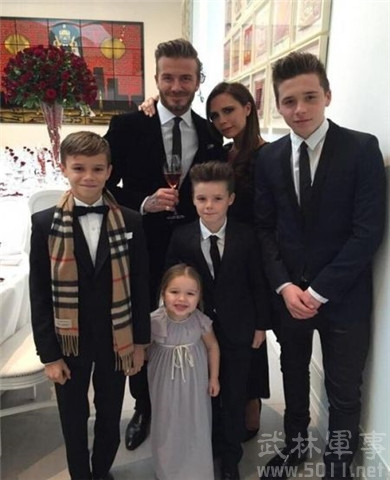 gē   elder brother
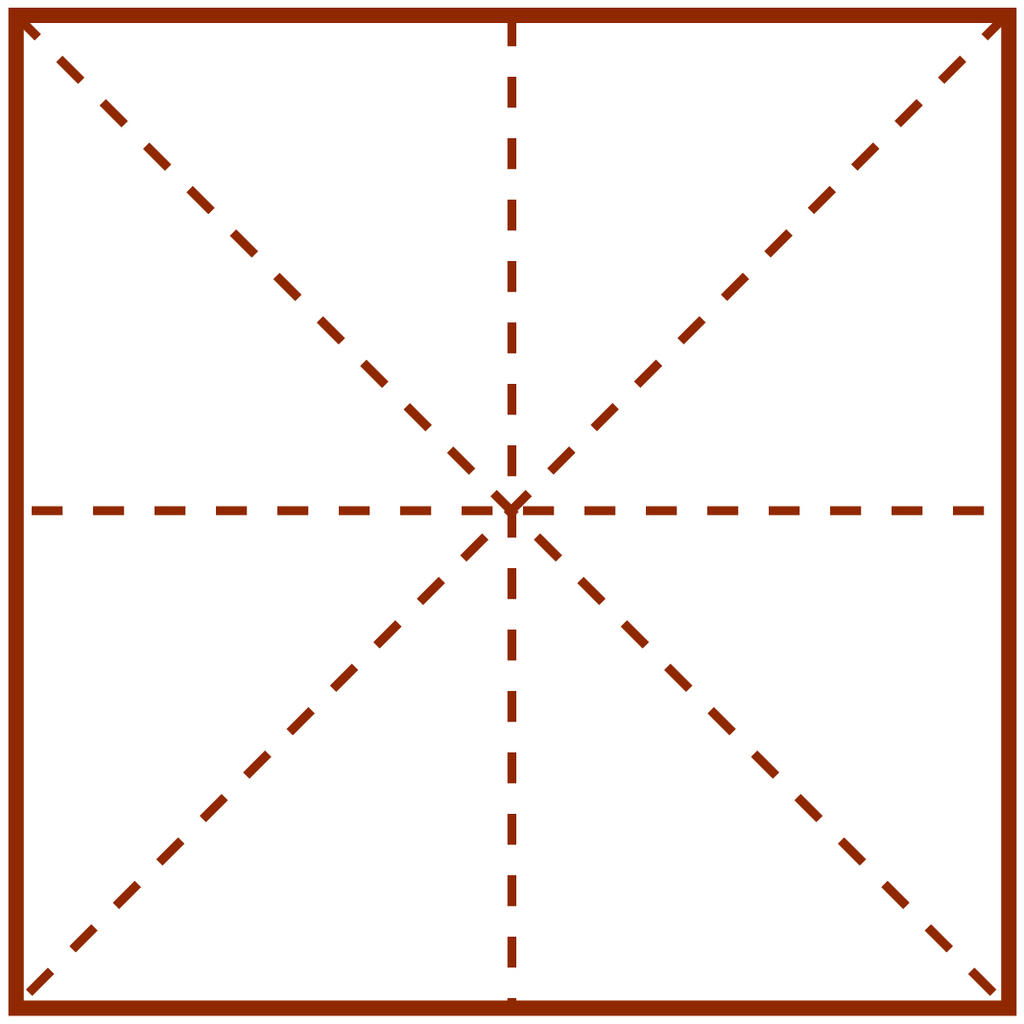 哥
_
2.弯钩  wān gōu     Curved Hook
A curved hook can be formed by a curve and a vertical hook.
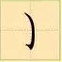 _
le  a modal particle
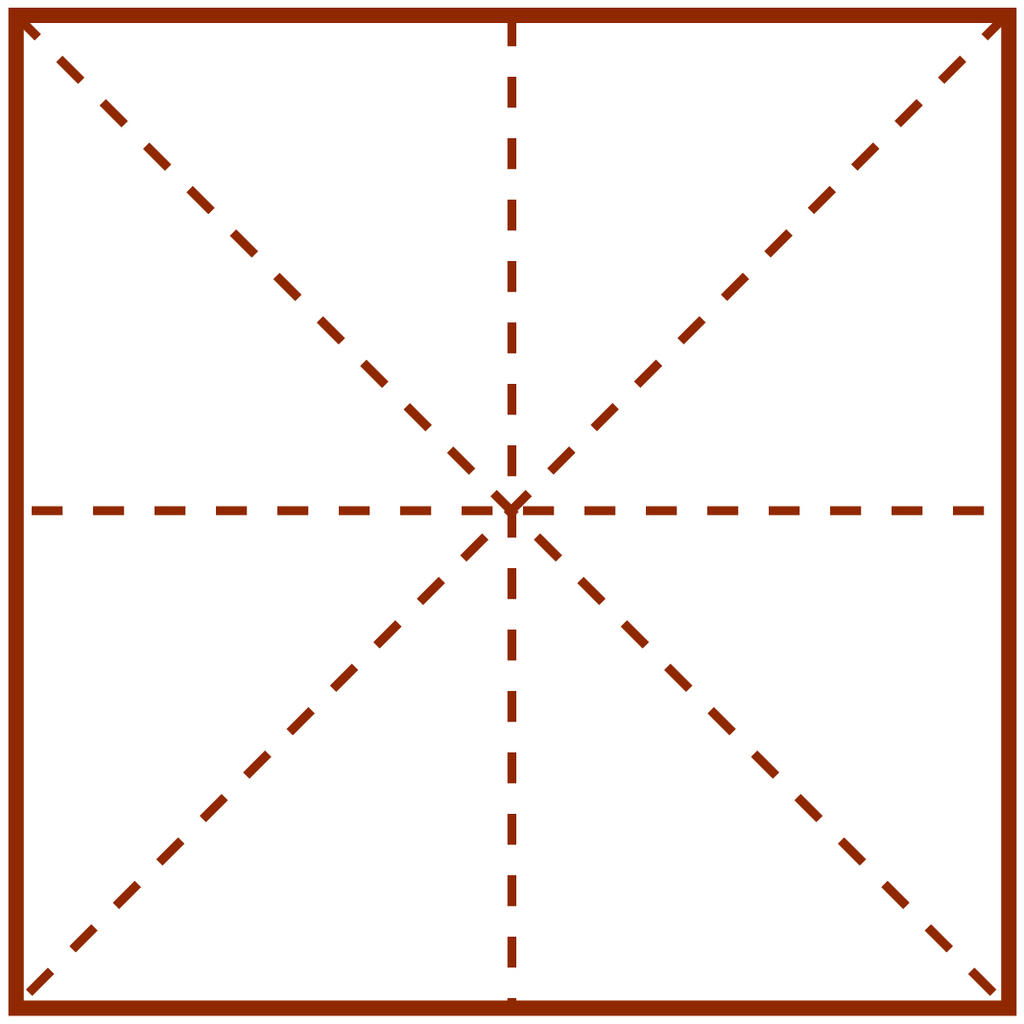 了
_
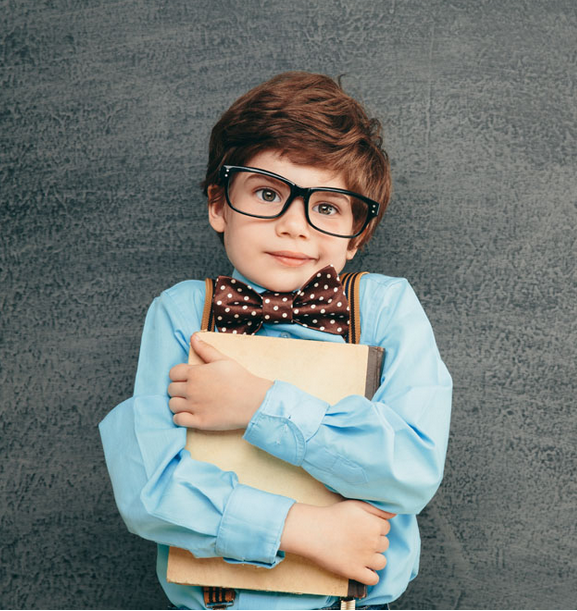 zǐ  son
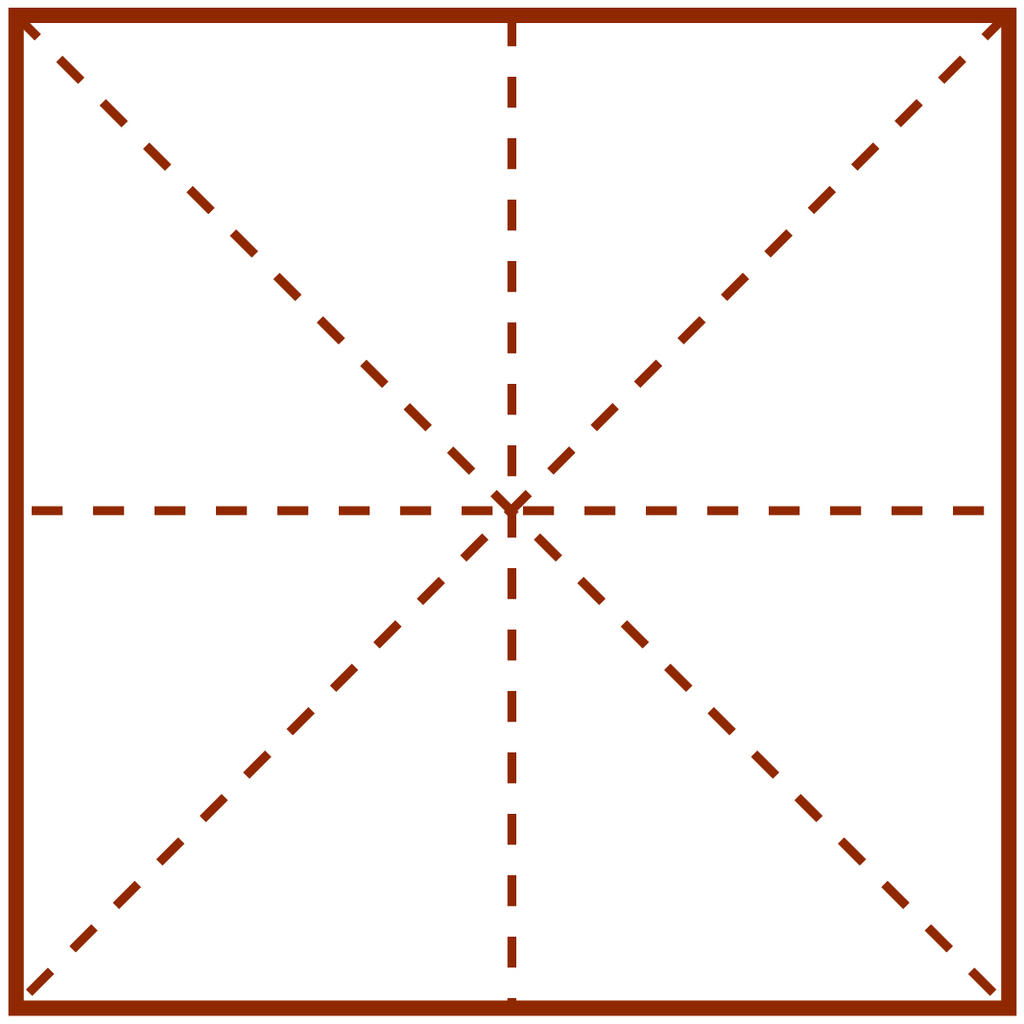 子
_
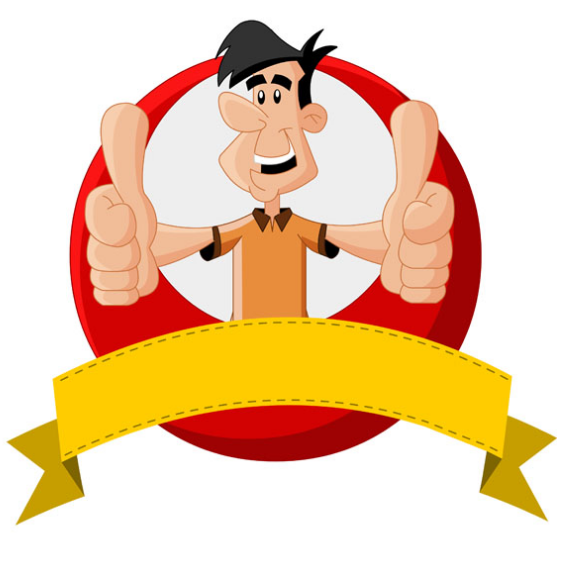 hǎo   good
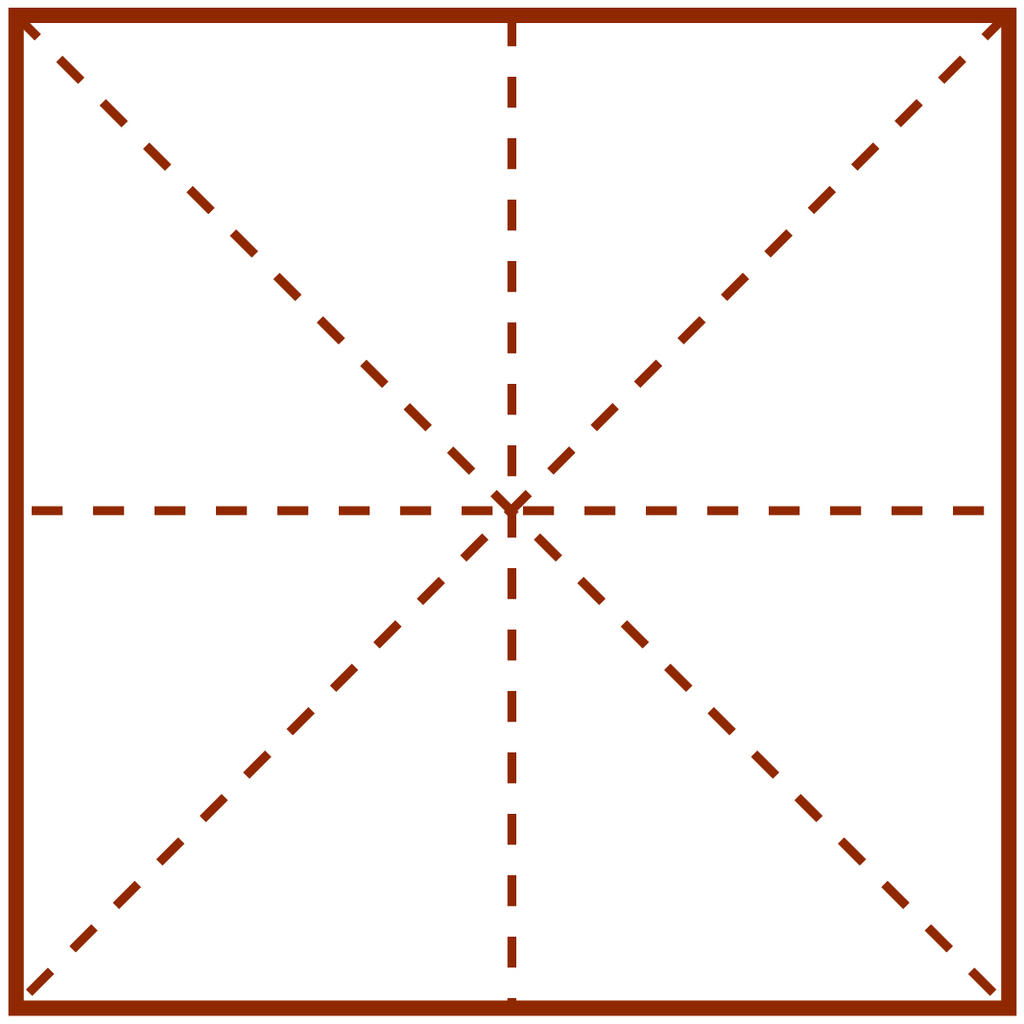 好
_
3.斜钩  xié gōu     Slant Hook
A slant hook can be formed by an arch written from the top left to the lower right and a small upward hook.
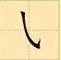 _
wǒ   I,me
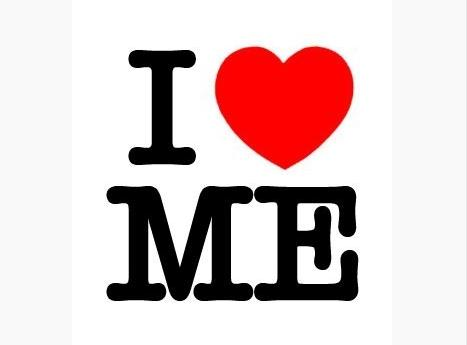 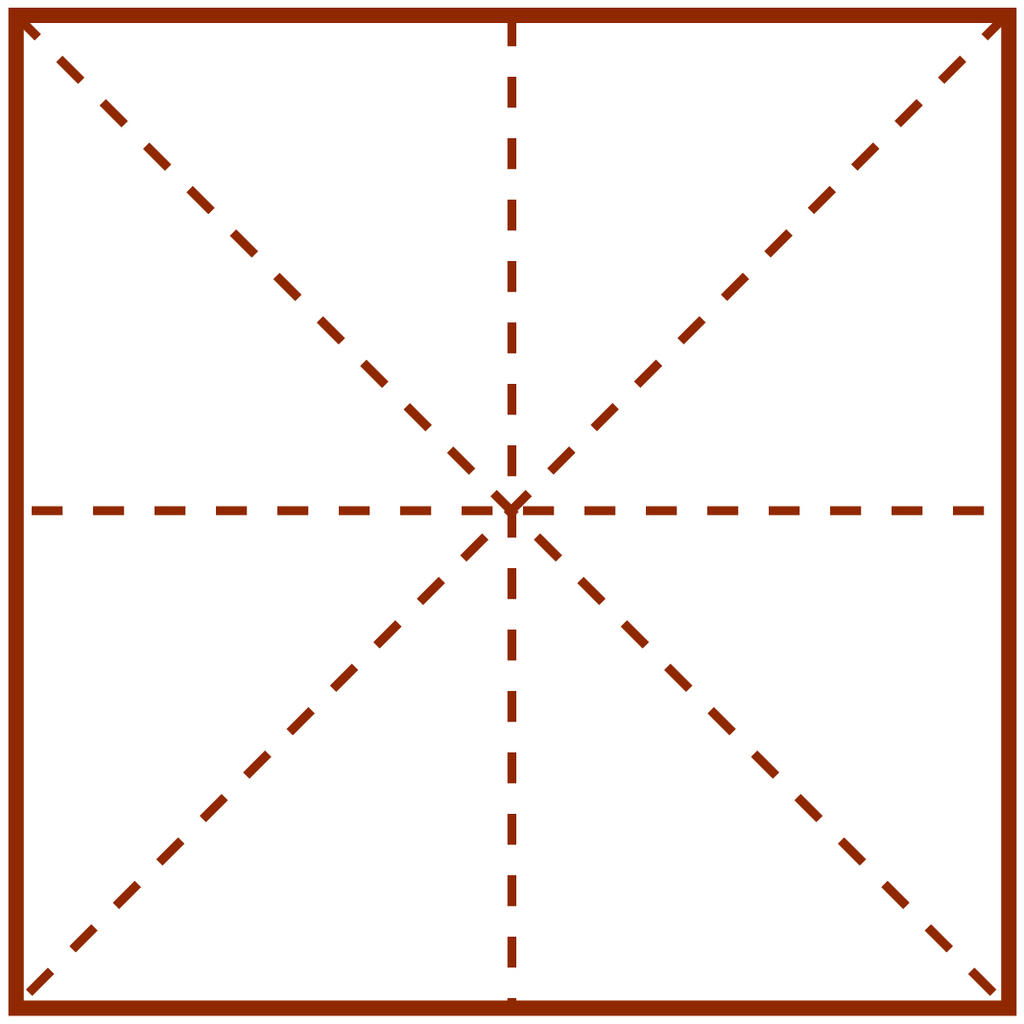 我
_
4.卧钩  wò gōu     Lying Hook
A lying hook is shaped like a upturned arch with an upward hook.
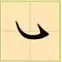 _
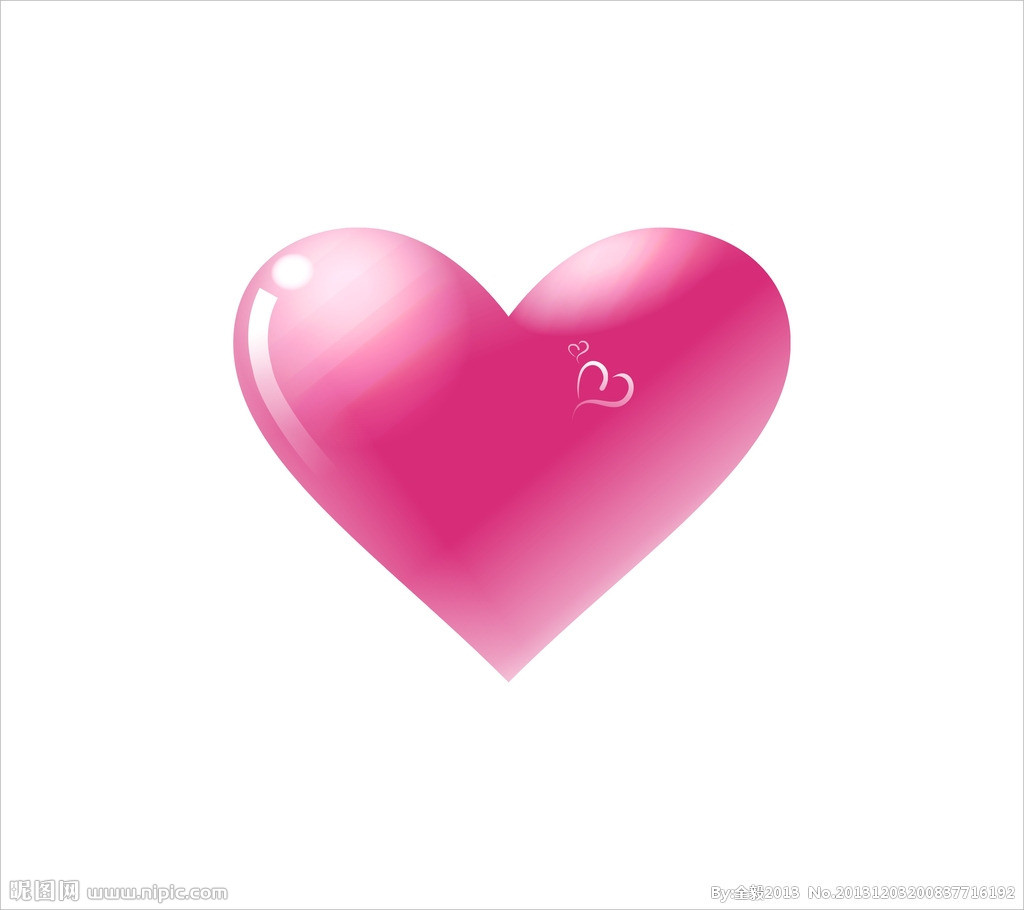 xīn   heart
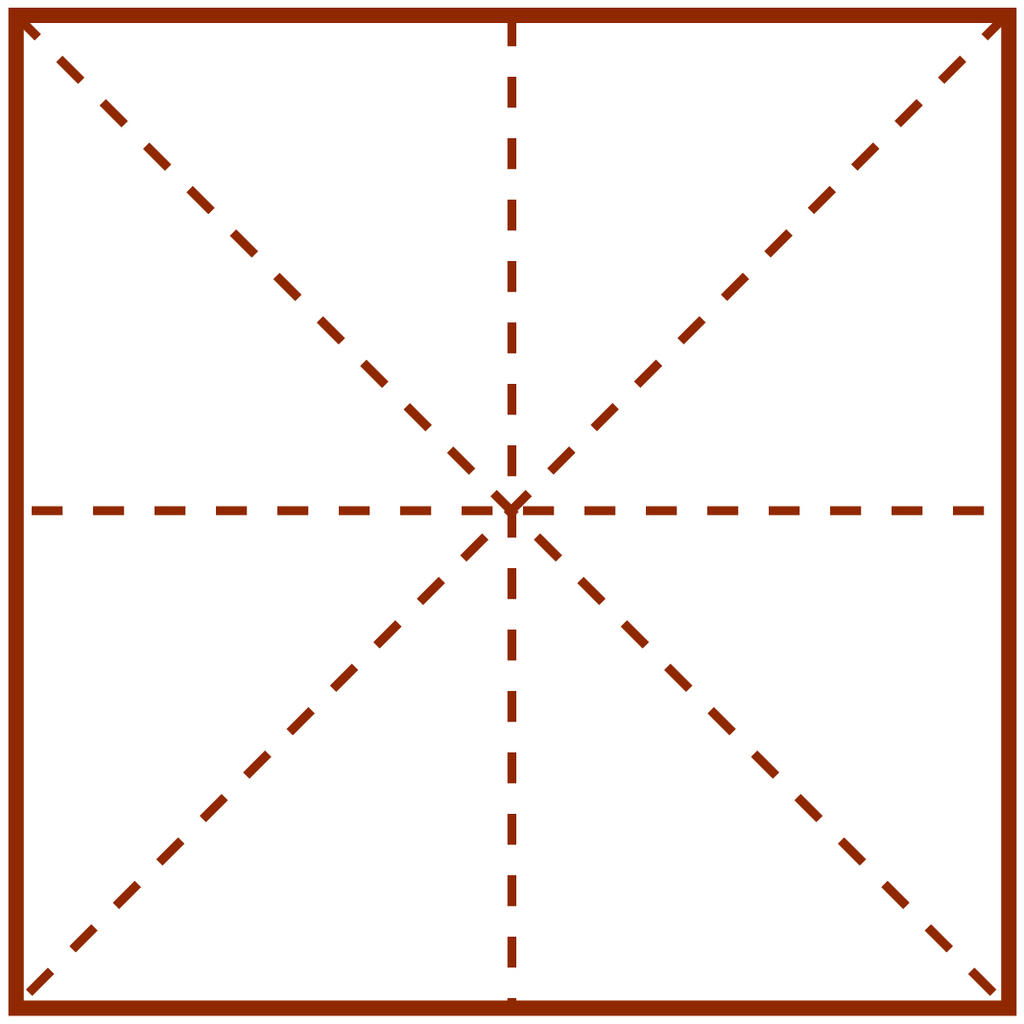 心
_
5.横钩  héng gōu     Horizontal Hook
A horizontal hook begins with a level stroke which bends at its right end in the form of a small hook.
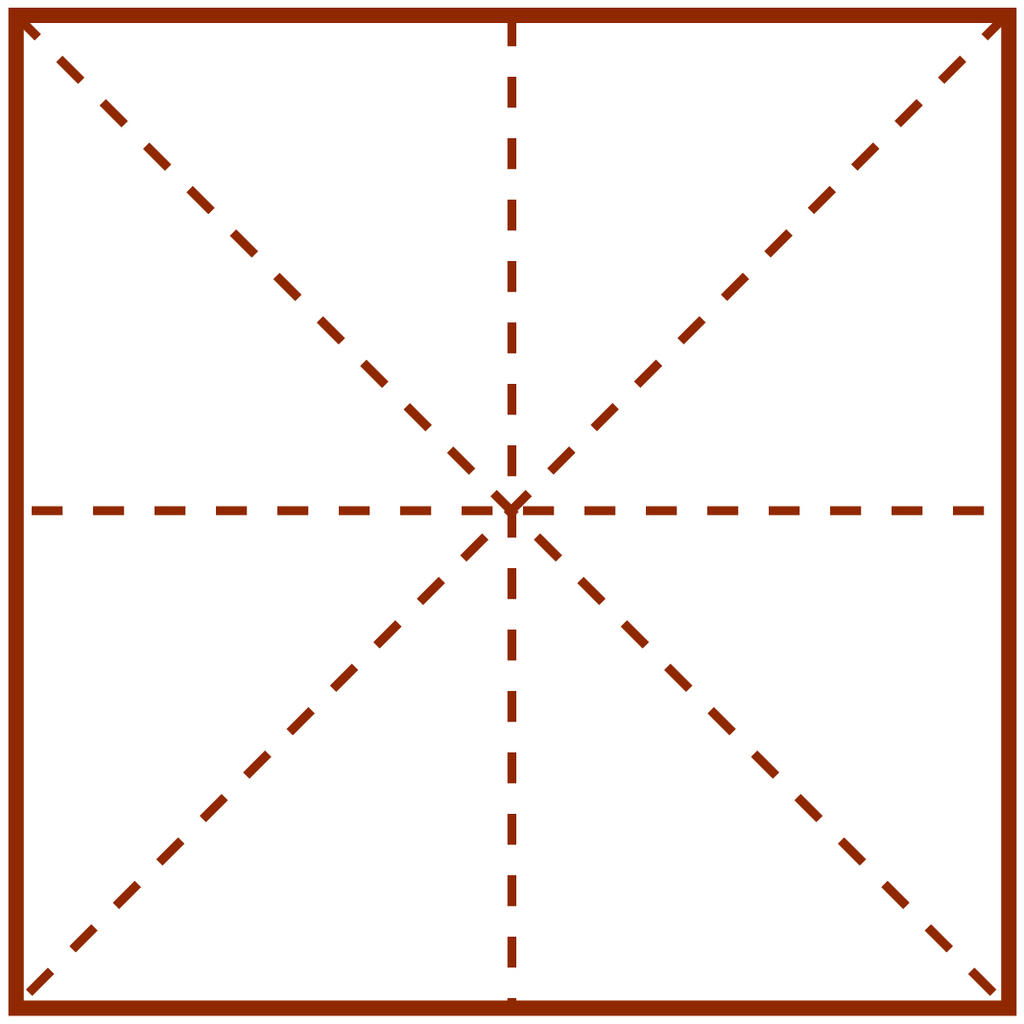 乛
_
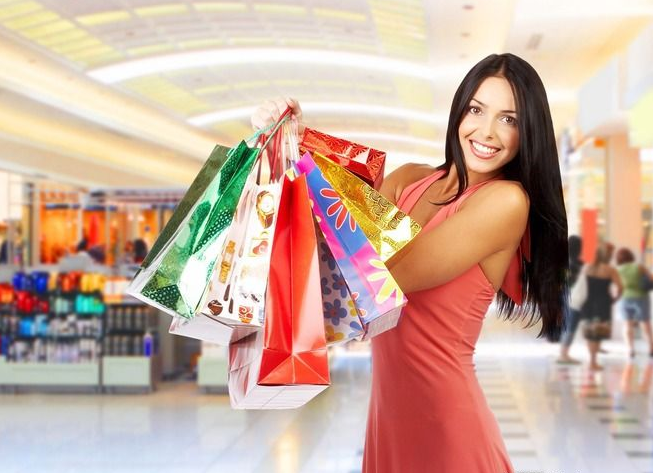 mǎi   to buy
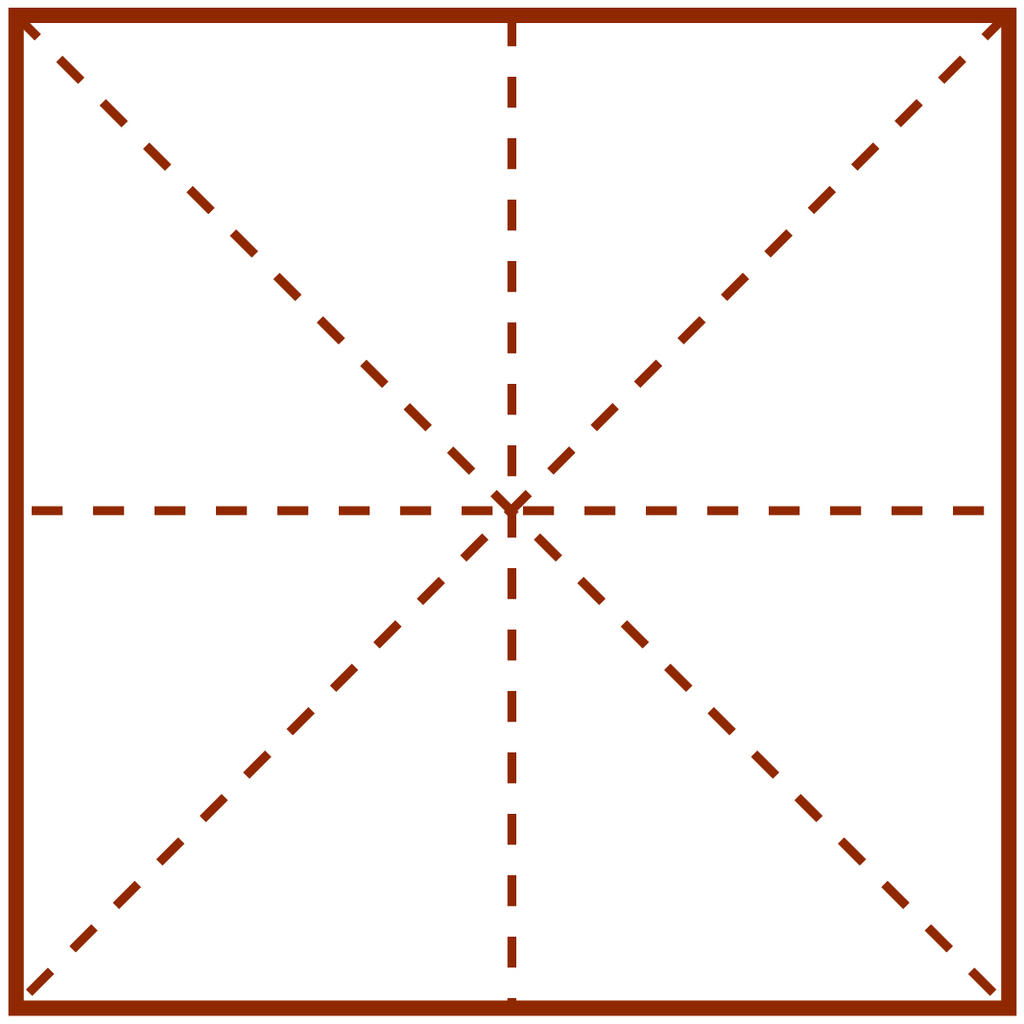 买
_
xué   to study
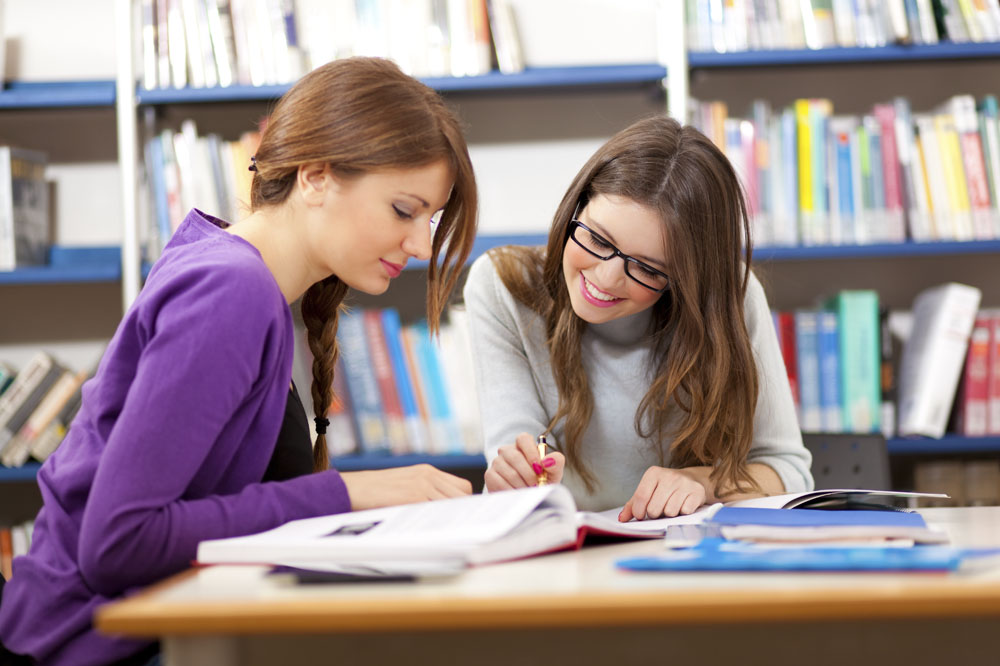 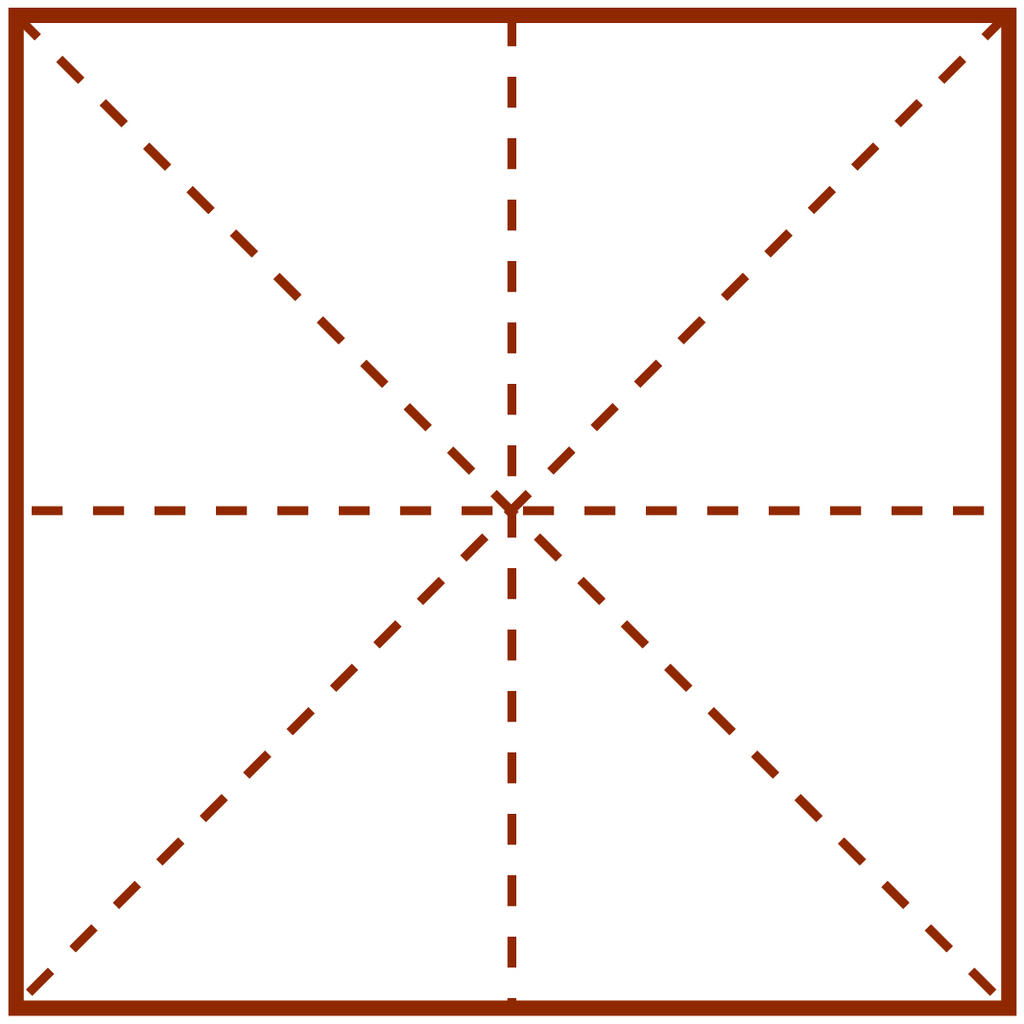 学
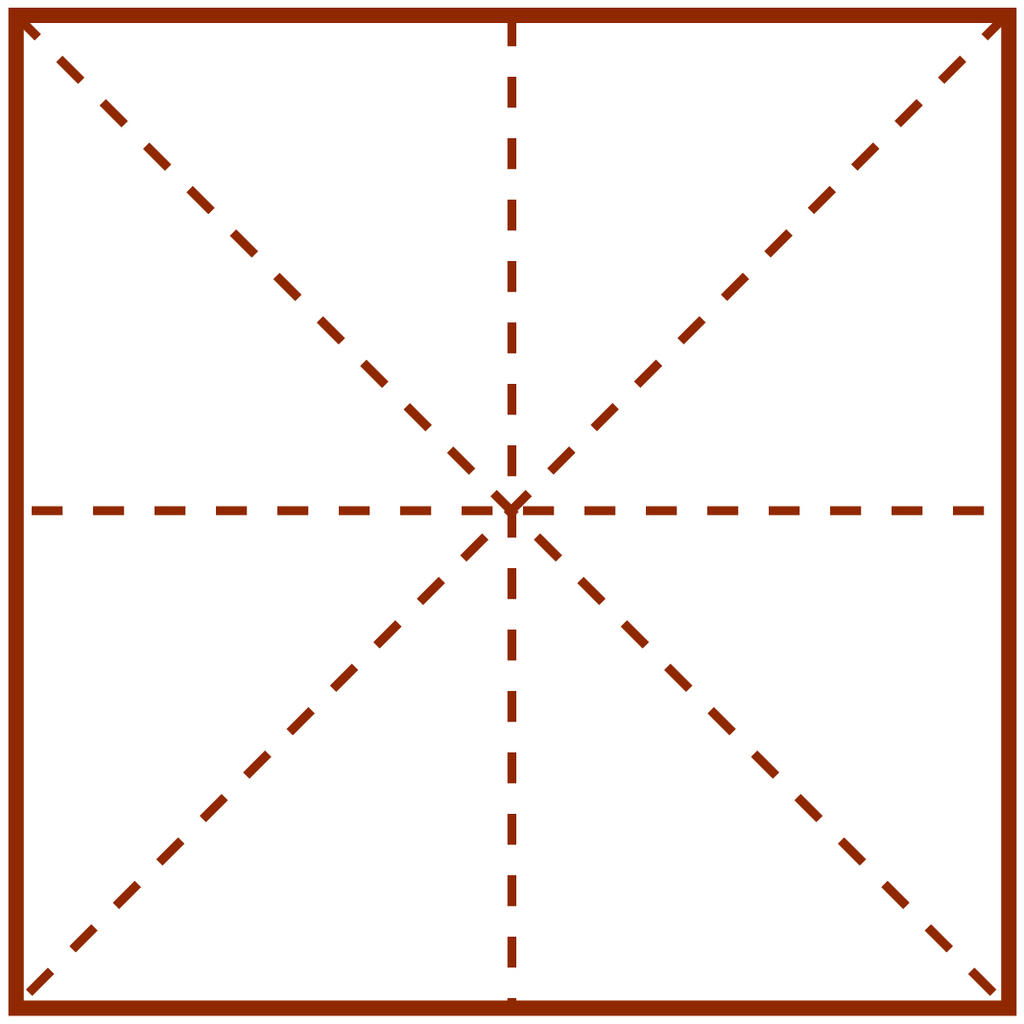 你
_
nǐ   you
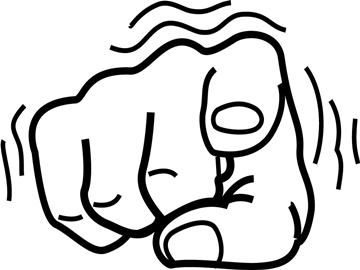 _
6.  竖提shùtí     Vertical Rising
A horizontal rising stroke is a vertical stroke with a short rising from the botom to the right.
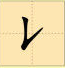 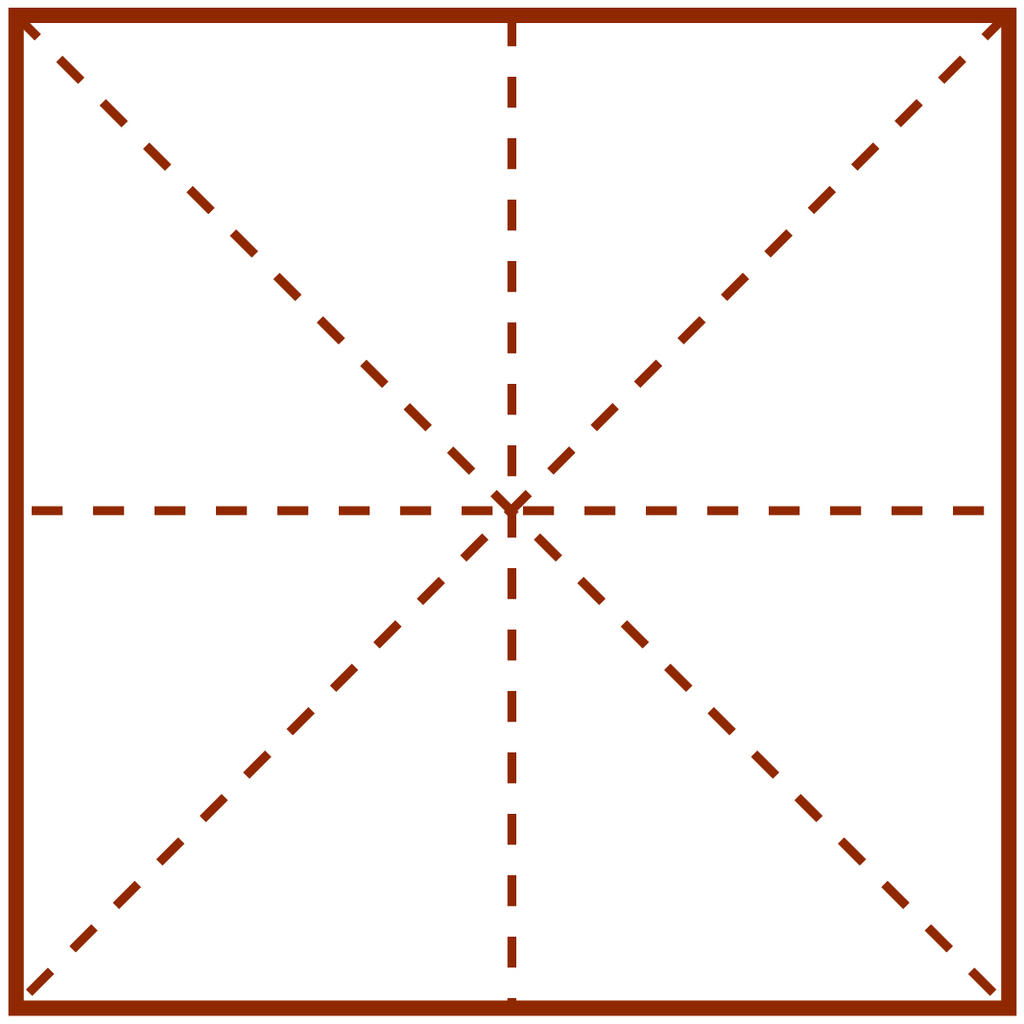 比
_
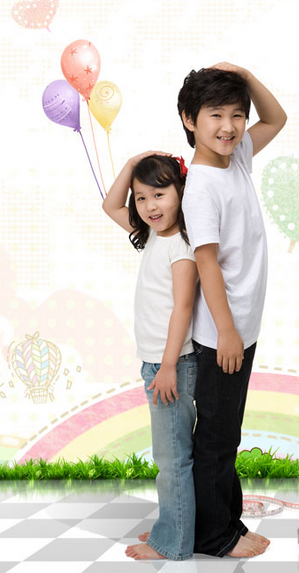 bǐ   than,to compare
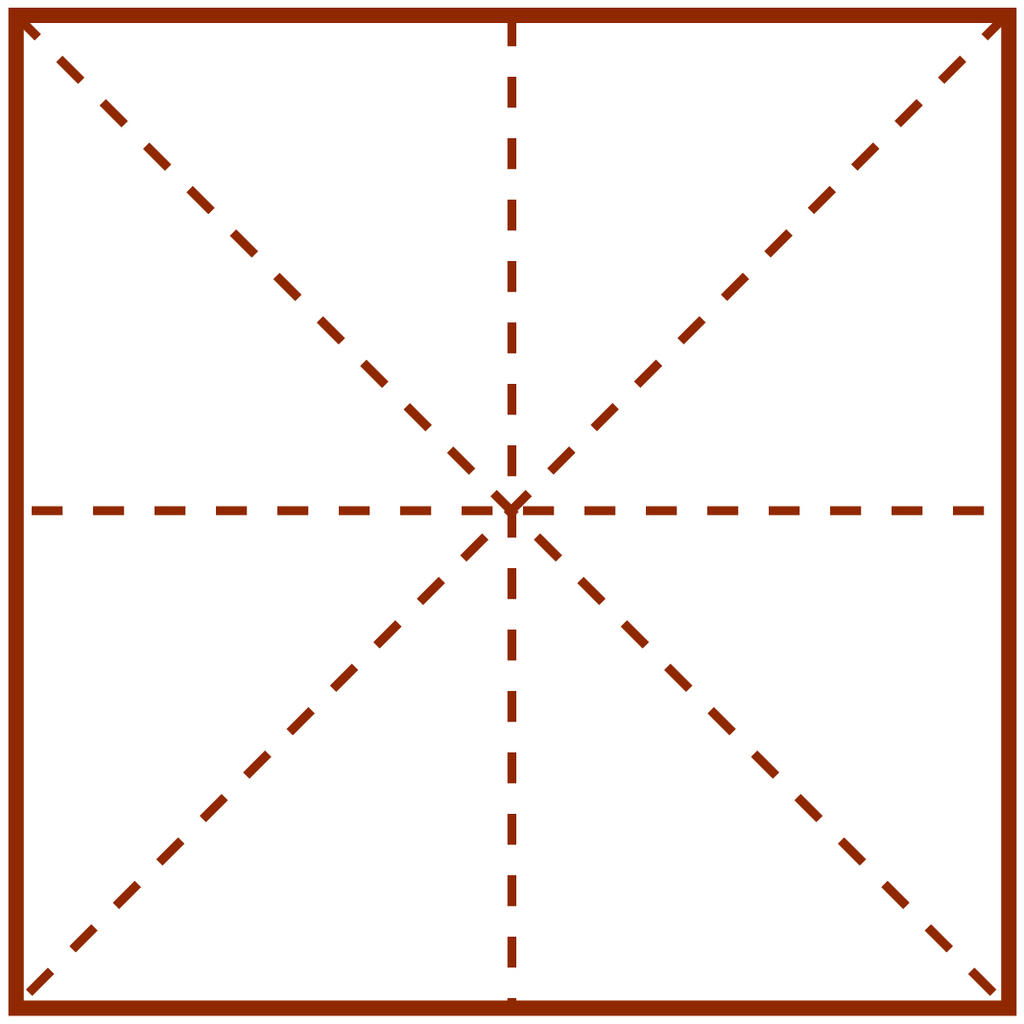 很
_
hěn   very
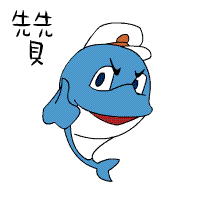 _
7.  竖折shùzhé     Vertical Turning
A vertical turning to the right begins with a vertical stroke ,
then turns to the right at a right angle.
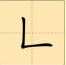 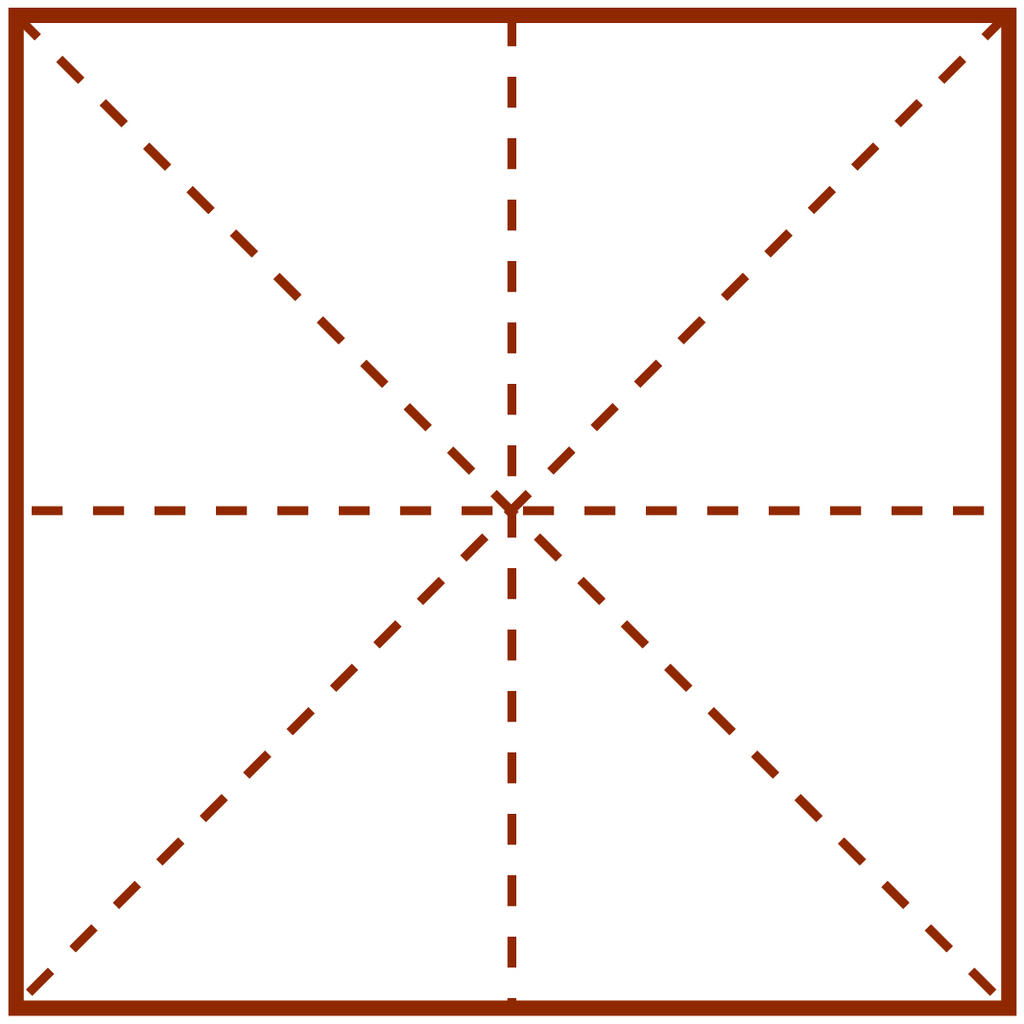 出
_
chū   to go out
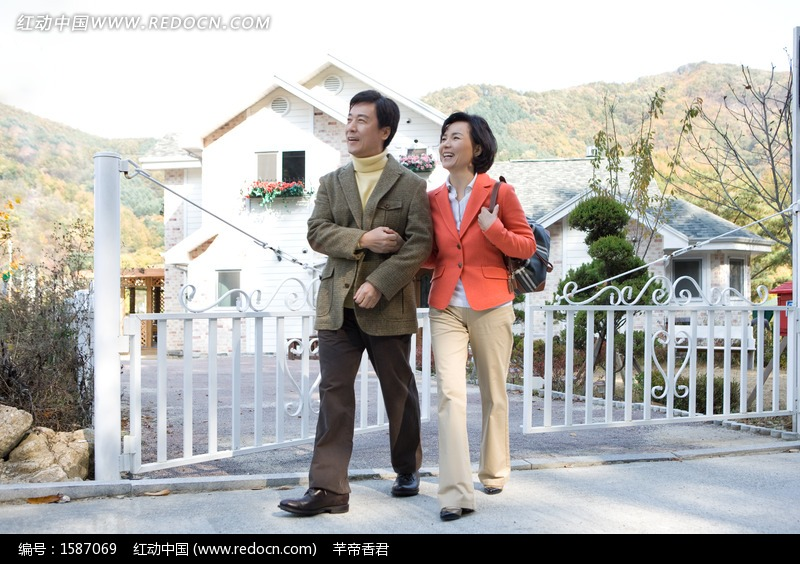 _
8.  竖折折钩shùzhézhégōu   
                         Vertical and Redoubled Turning
A vertical and redoubled turning begins with a vertical stroke and a turning to the right,and then goes down with an upward hook to the left.It is considered one stroke without being broken anywhere.
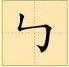 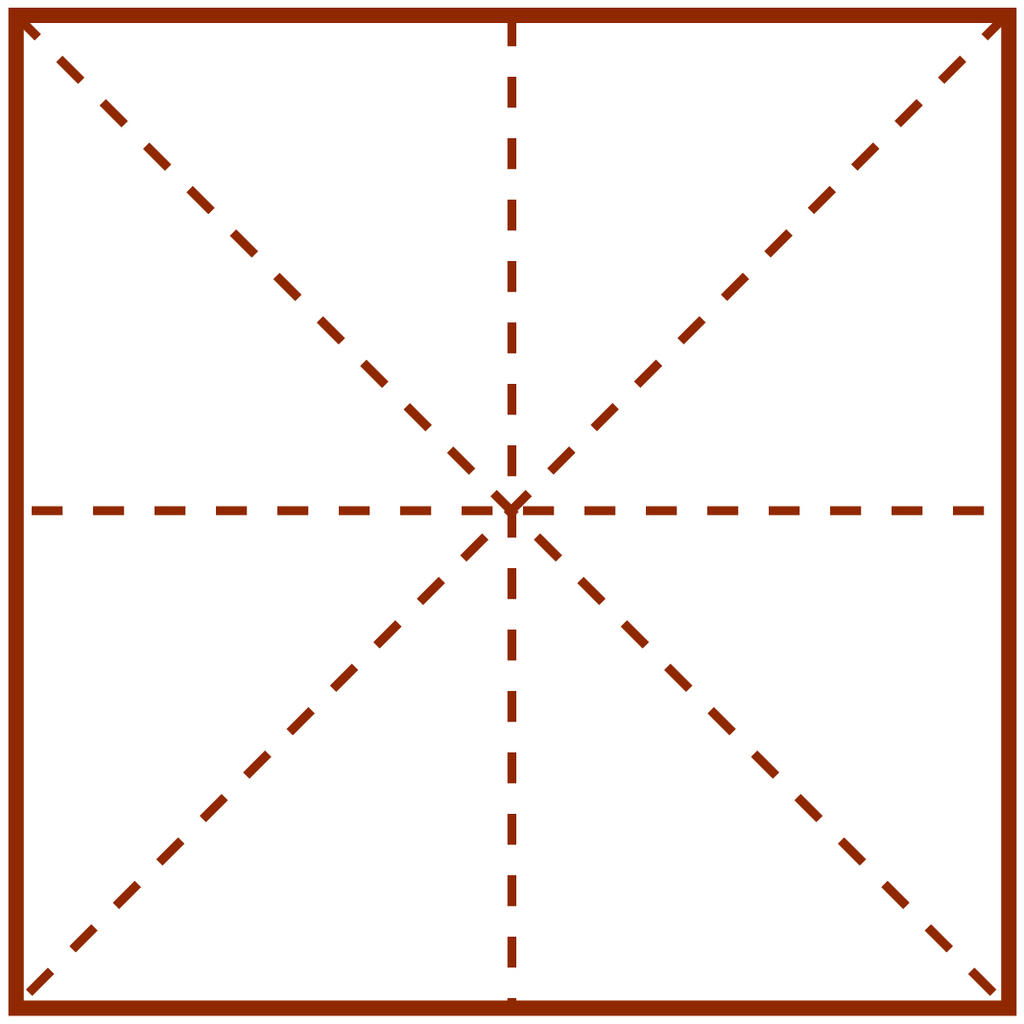 弟
_
dì younger brother
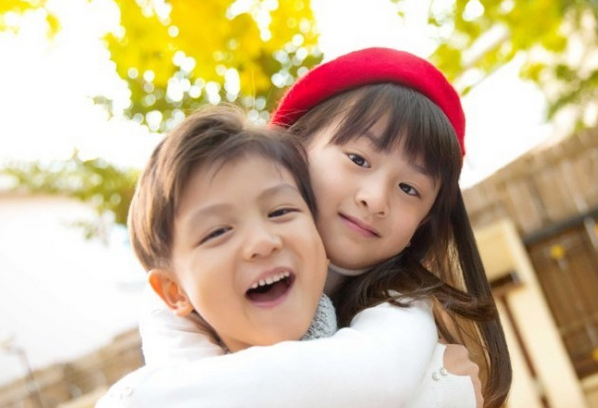 _
9.  横折钩héngzhégōu     Horizontal Turning with a Hook
The writing of the horizontal turning with a hook begins with a horizontal stroke written from the left to the right,connected with a vertical and a hook to the left.
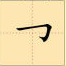 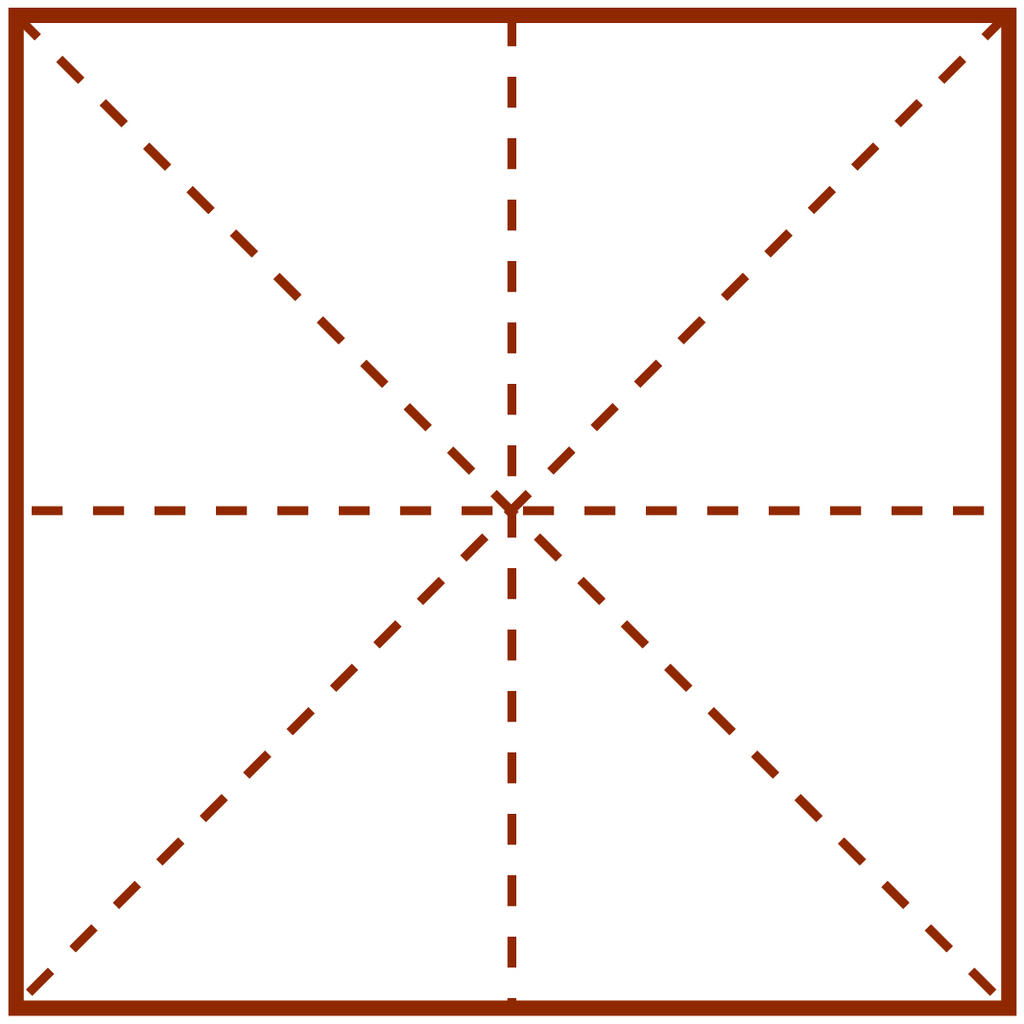 门
_
mén, door
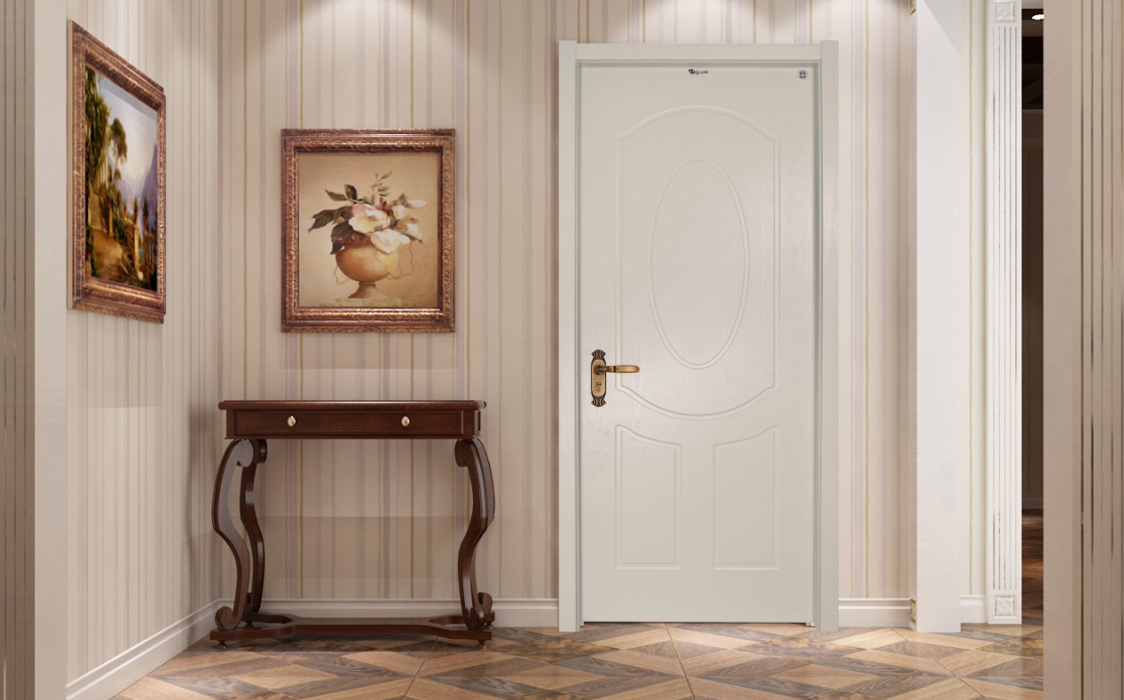 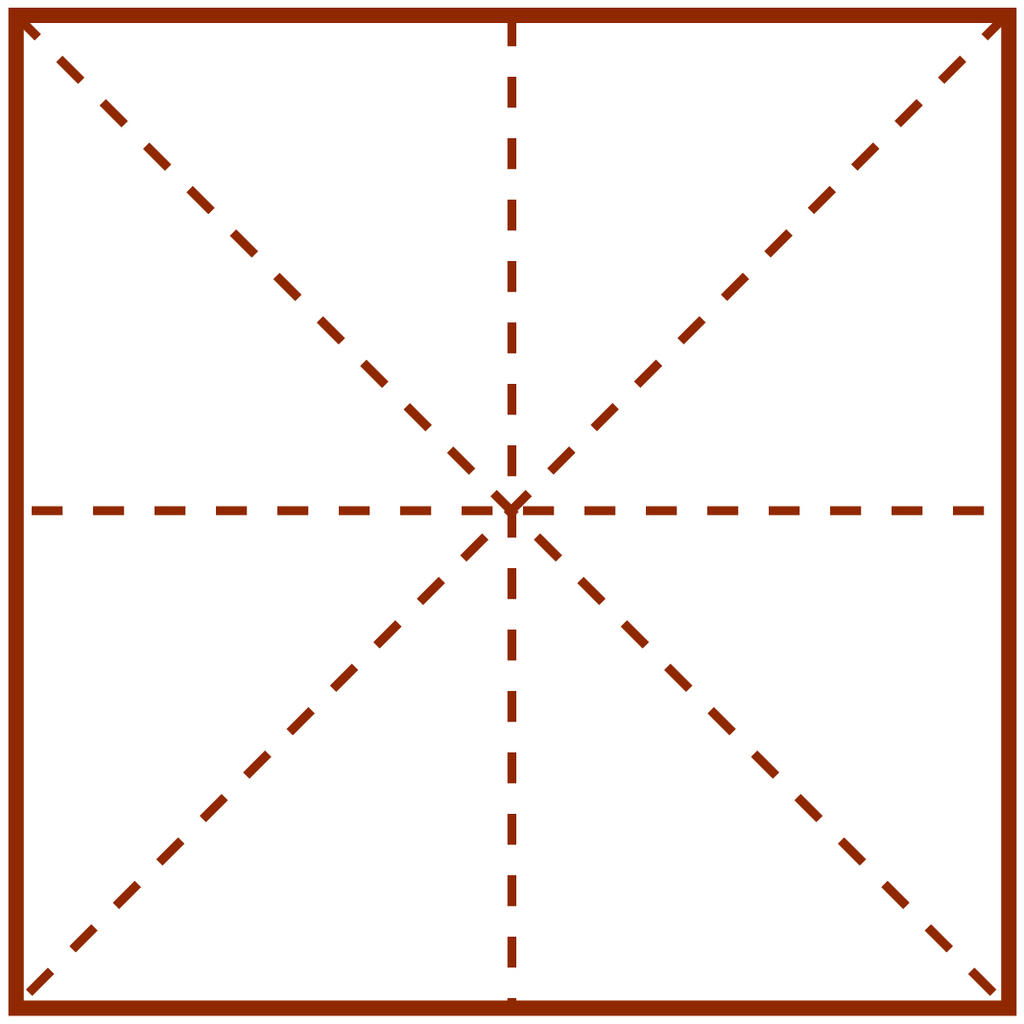 们
_
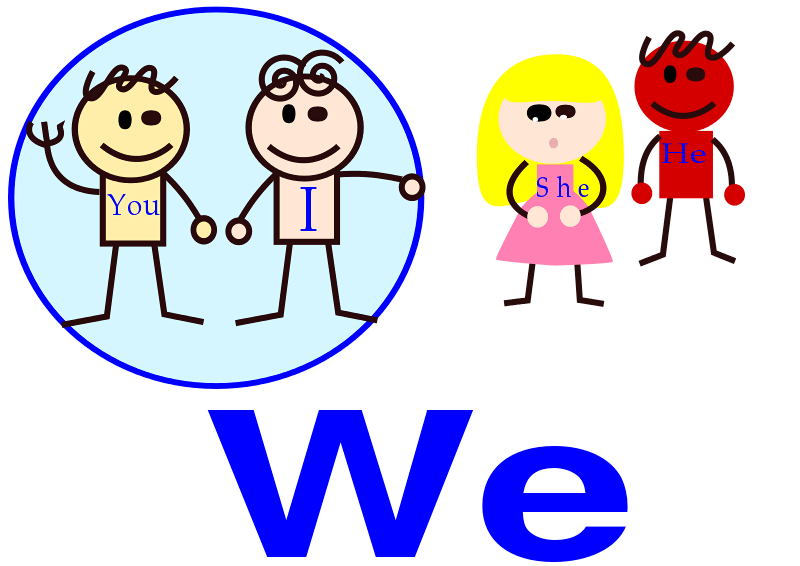 men, plural suffix
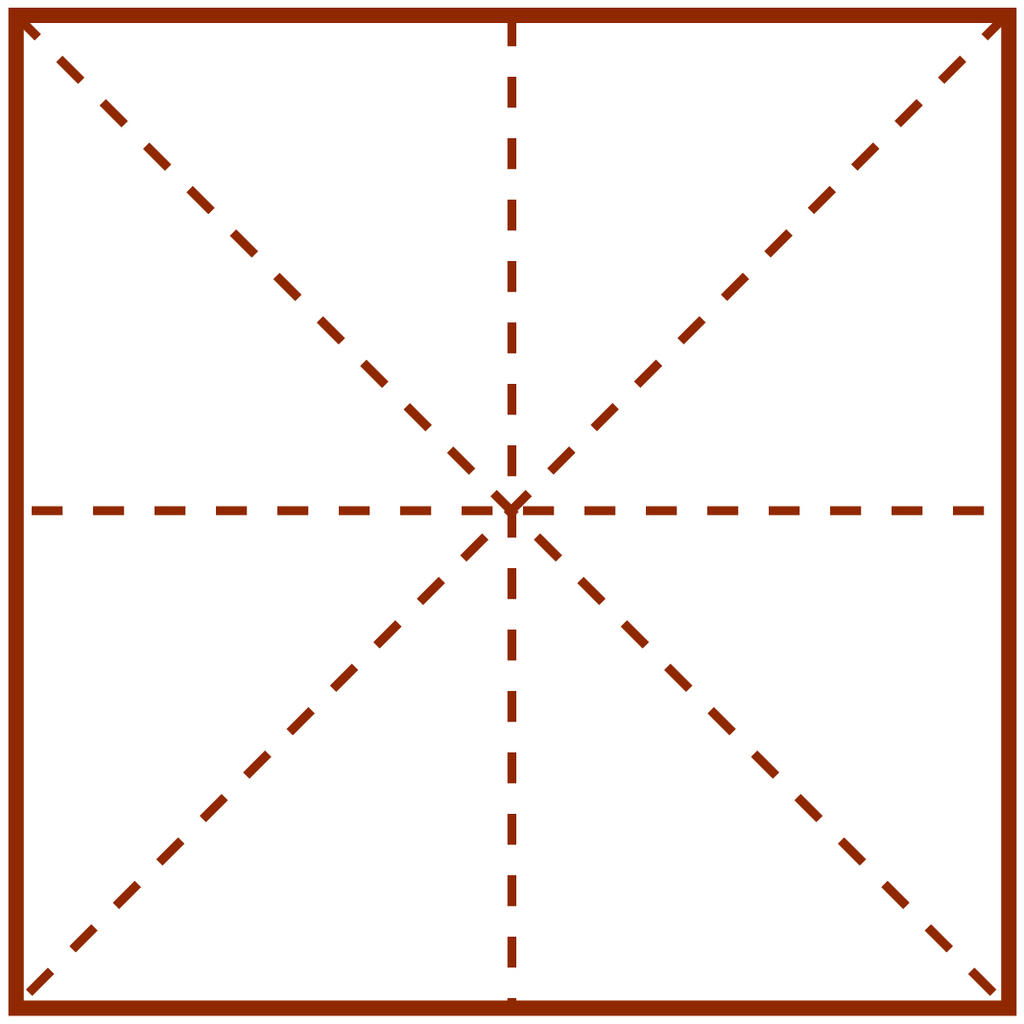 他
_
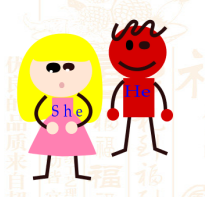 tā, he/him
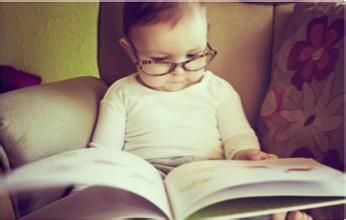 认读词、词组和句子
_
Read  the Following Words,Phrases and Sentences
数字：四   五   七   九   十四    十五   十七   十九
      四十   五十  七十   九十   
      一百   二百  三百   四百   五百   六百   七百
今：  今天   今年  
后：  后天   后边
子：  孩子
好：  你好   好人   好学生
作业  zuòyè    homework
才    心    哥   好  
我    他    学   你
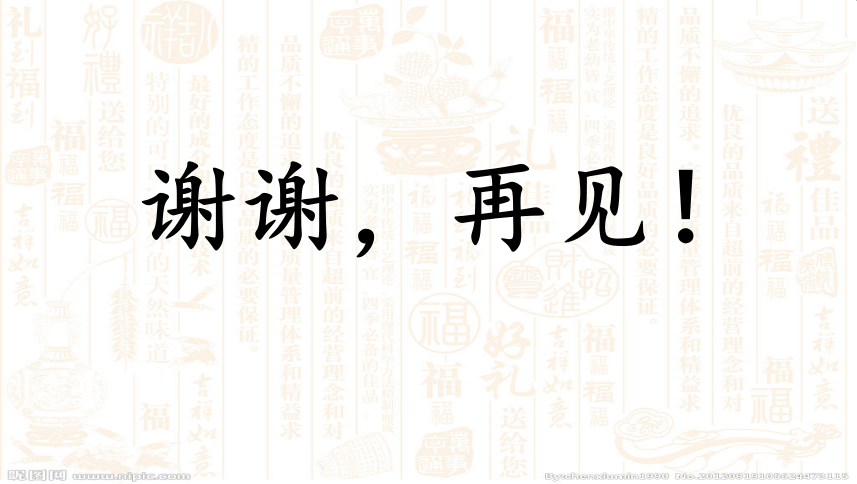